COMUNIDADE DA GRINGA
Recursos humanos slide 1
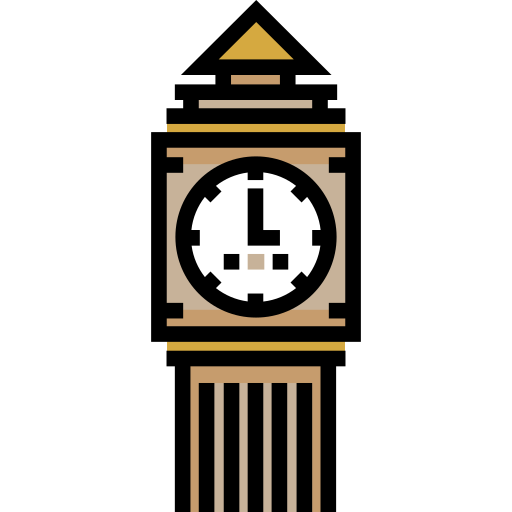 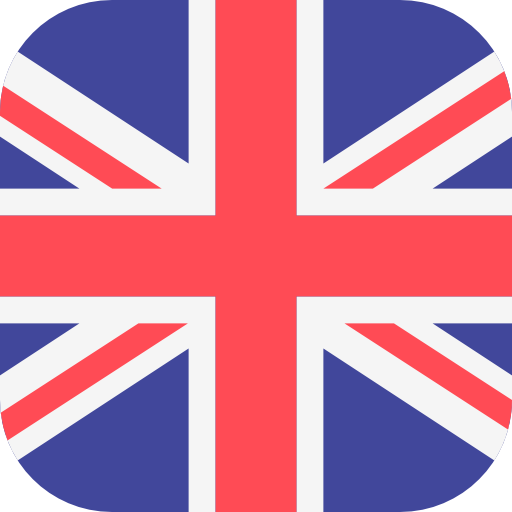 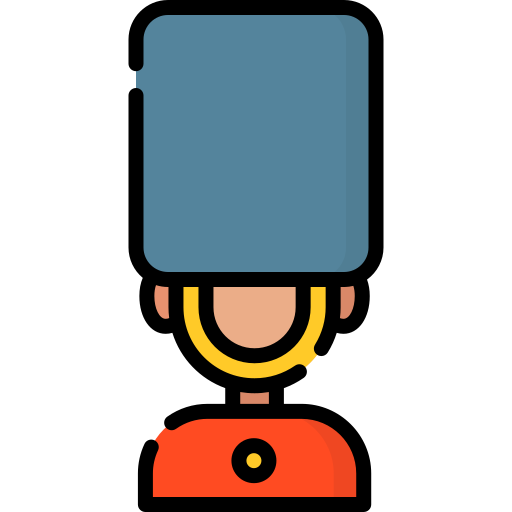 1
[Speaker Notes: Muito obrigado pelo tempo de vocês;

Esse momento é para vocês, não pra mim;]
Intermediate – Interview Questions – Aula 24 – 12.04.2021
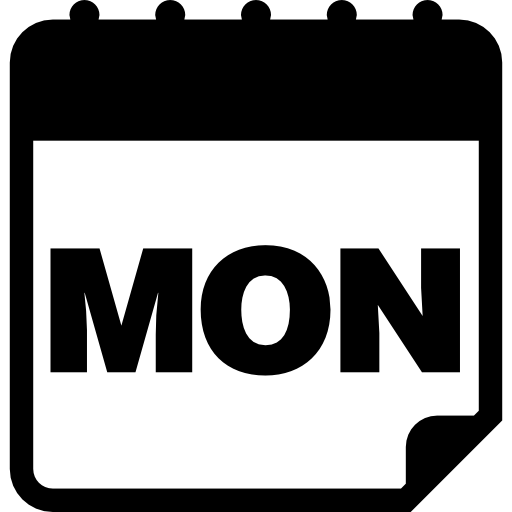 Watch the new lesson. 


https://live-english.net/30-useful-sentences-job-interview-english/ Have a read throughand write down relevant sentences to help you personally


https://learnenglish.britishcouncil.org/skills/reading/intermediate-b1/a-conference-programme - Read and do exercise below


https://forms.gle/kZpQMudnJWzKn2s77 Homework from lesson - Mod 02 – Lesson 24


Listen to Telegram audio, do questions and write any new vocab.


Watch at least one episode of a series in English with English subtitles.


Revise vocabulary from the week.
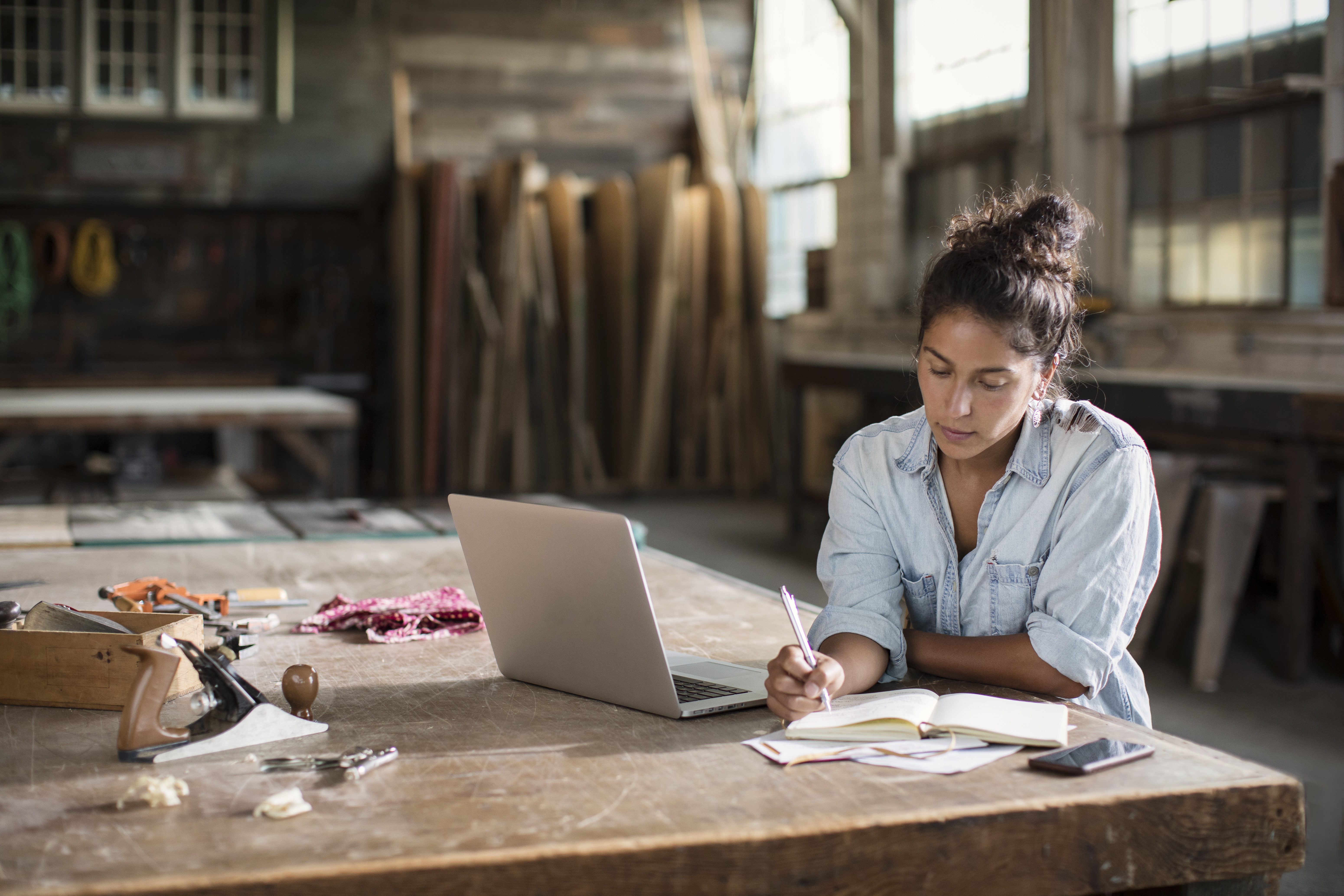 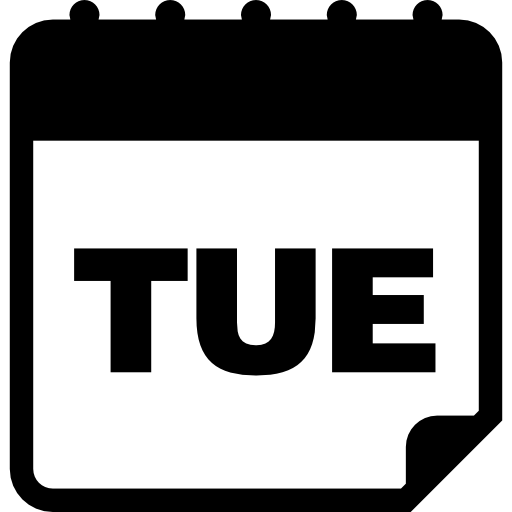 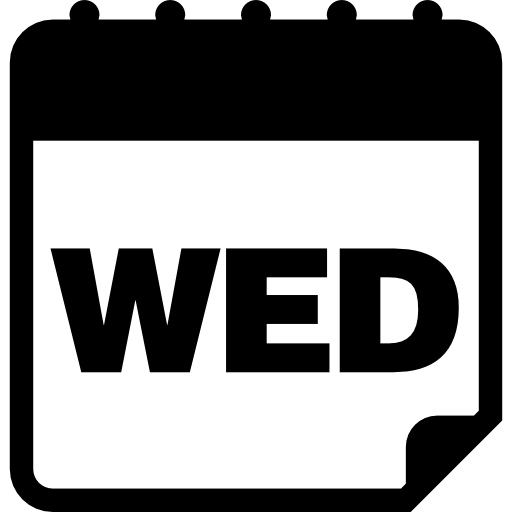 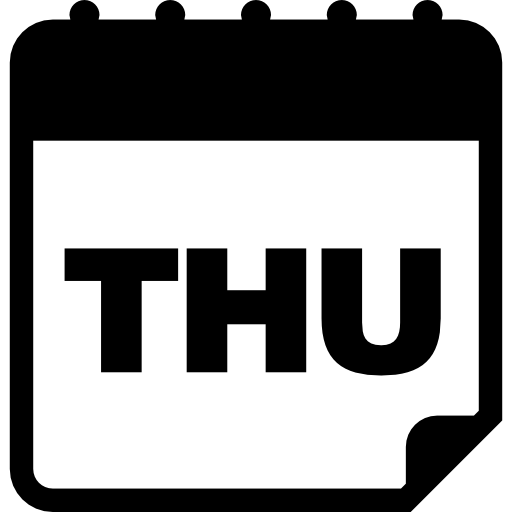 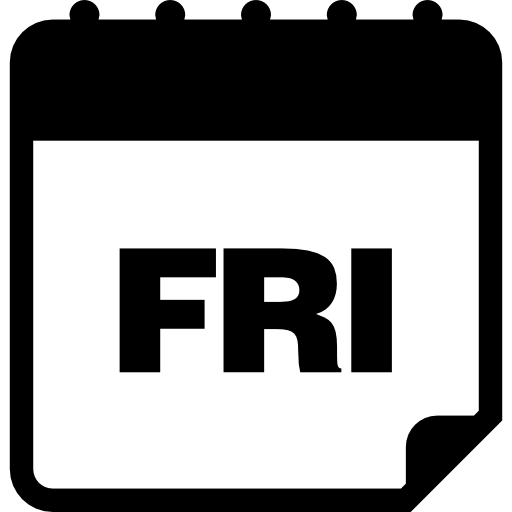 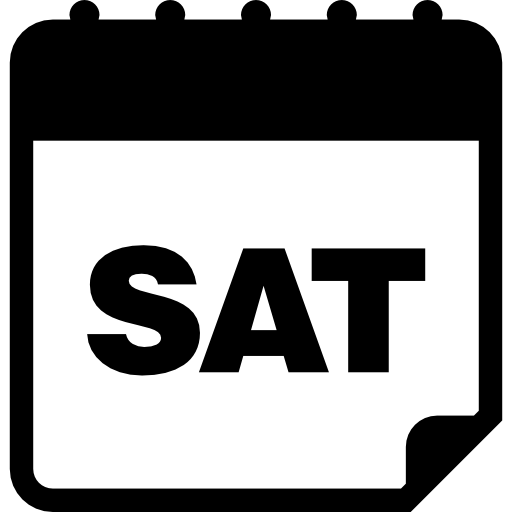 2
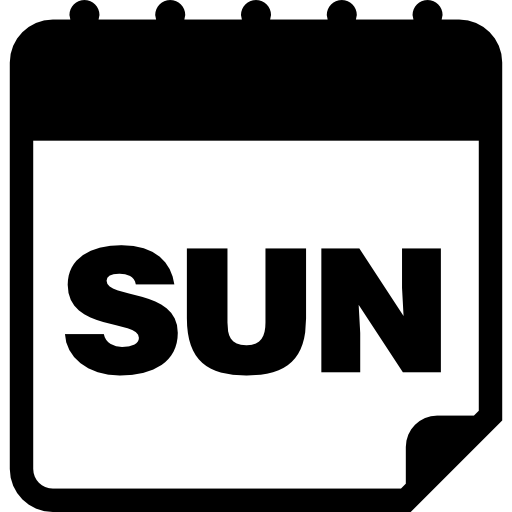 [Speaker Notes: Raiz do produto;Temporal (começo, meio e fim);

Atemporal (repositório “vivo”);]